TEACHING ACADEMIC WRITING IN DIFFERENT LEARNING ENVIRONMENTS. ISSUES AND LESSONS LEARNED
ASTA APŠEGIENĖ
MILITARY ACADEMY OF LITHUANIA/ THE CENTRE OF FOREIGN LANGUAGES
2021
AGENDA
Introduction of BDCL course
Lithuanian experience
Advantages and disadvantages of teaching this course online
Importance of general writing skills
Lessons learned
2021
BDCL ACADEMIC WRITING COURSEPreparatory English Course for Officers Preparing for the Studies at Baltic Defence College
Aims and objectives
Syllabus
Students
Sources
Challenges
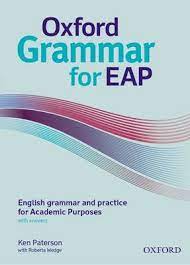 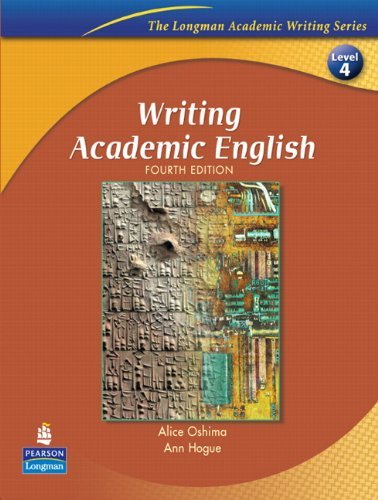 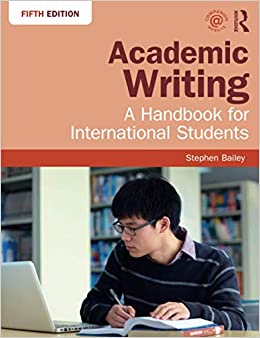 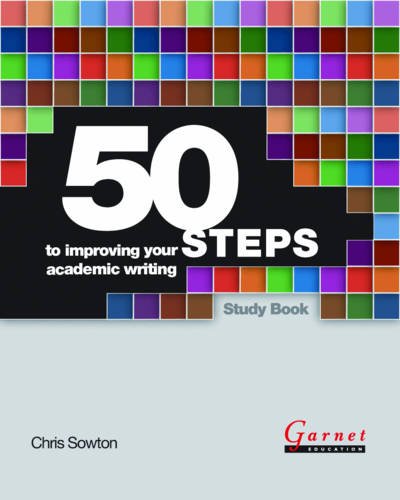 2021
LITHUANIAN EXPERIENCE 2020-2021
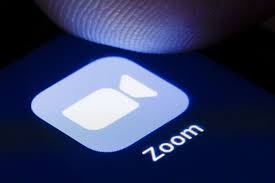 Technical issues
Self-development
Adjusting teaching material
2021
TEACHING ACADEMIC WRITING ONLINE: ADVANTAGES
Students’ perspective:
Online learning saves time 
 “ Online course saved my time, I did not need to drive in city, so I had less stress and could focus on learning only.”

You carry on with life
 “During the pandemic it is really important to continue live regular life as much as its possible and online courses gave as this possibility.”

Learning environment and productivity
“It’s easier to get concentrated at home when you write an essay. You can read articles without disturbance, extra noise etc.”
2021
TEACHING ACADEMIC WRITING ONLINE: ADVANTAGES
Teachers’ perspective:
Less hard copies
Easier to make adjustments
Saves time travelling 
Improves technology literacy
2021
TEACHING ACADEMIC WRITING ONLINE: DISADVANTAGES
Students’ perspective:
Absence of social contact
Family duties
Slower pace 

Teachers’ perspective:
Technical issues
Correction and assessment
Time consuming
2021
FROM GENERAL WRITING TO ACADEMIC
“Have something to say, and say it as clearly as you can. That is the only secret of style.” 
Matthew Arnold

Insufficient attention to writing
There is no writer who is not a reader
2021
LESSONS LEARNED
Clear guidelines
Everything is possible with a good team
Keep it simple (less is more)
Development of a writing course
2021
Thank you for your attention
2021